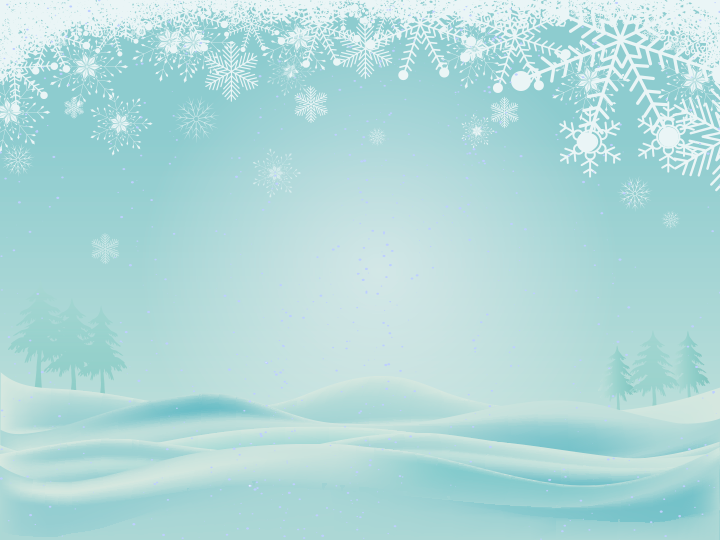 Всесвітній День снігу
Блужан Т.В. методист з виховної роботи навчально-методичного відділу координації освітньої діяльності та професійного розвитку Сумського ОІППО
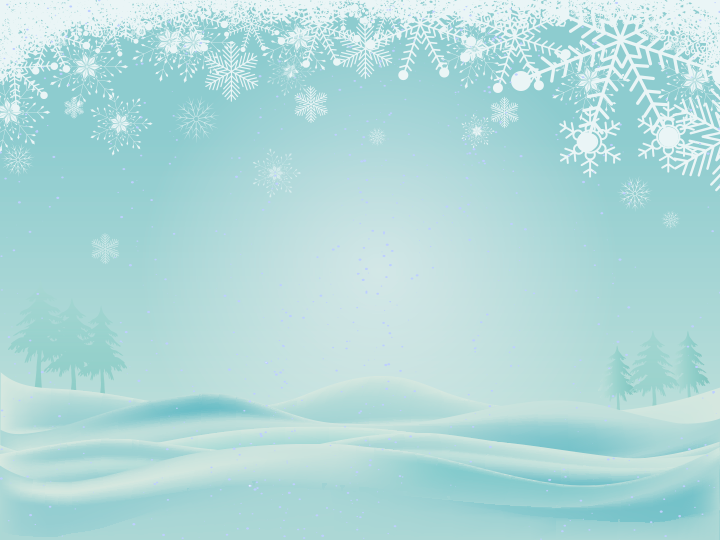 Щороку в третю неділю січня, за ініціативи Міжнародної федерації лижного спорту (FIS), відзначається — Всесвітній день снігу (World Snow Day), або Міжнародний день зимових видів спорту. Вперше цей день відзначили взимку 2012 року.
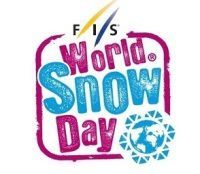 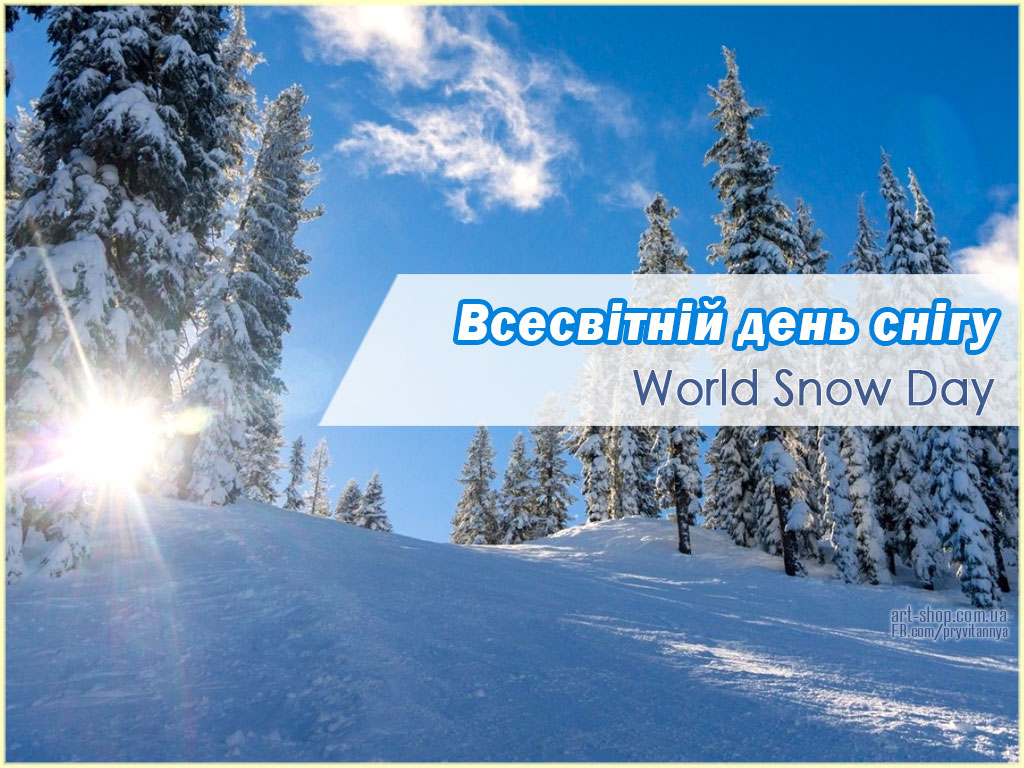 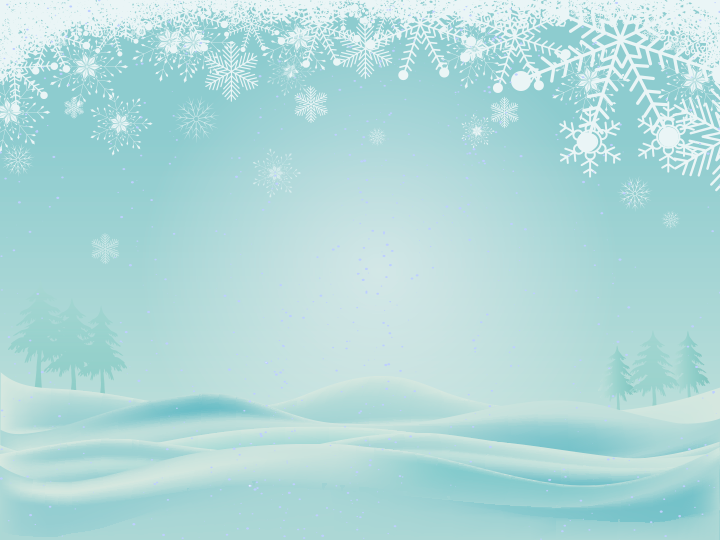 Цікаві факти про сніг
Більше половини жителів Землі жодного разу у своєму житті не бачили снігу.
Вченим так і не вдалося знайти хоча б дві однакові сніжинки.
Люди навчилися виробляти штучний сніг.
Сніг відзеркалює до 90 % сонячного світла.
Найбільша сніжинка, що була виявлена за всі часи, мала діаметр 38 сантиметри.
Сніжинки на 95 % складаються з повітря.
Високо в горах і в полярних широтах сніг іноді буває червоного або рожевого відтінку через водорості, що мають назву сніжна хламідомонада (Chlamydomonas nivalis). Такий сніг на смак нагадує кавун.
Швидкість, з якою падають сніжинки, менше ніж кілометр за годину.
Сніг хрустить у нас під ногами через деформацію кристалів сніжинок.
У Японії є музей сніжинок.
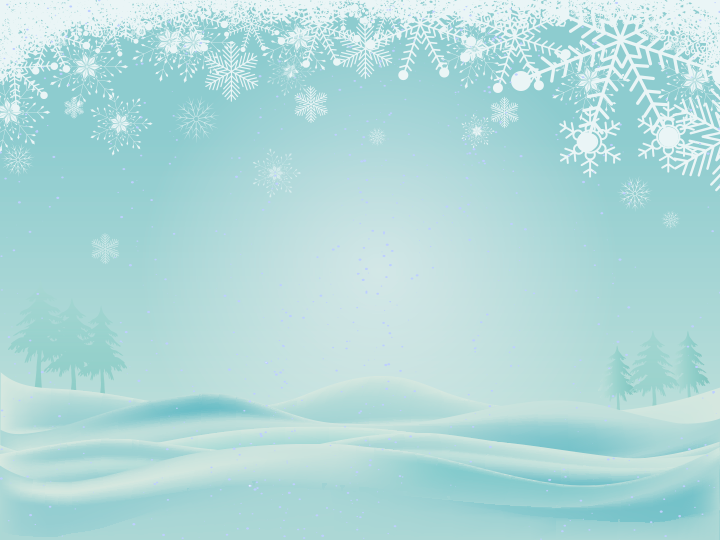 Цікаві факти про сніг
У Японії поширений міф про те, що японський сніг відрізняється від снігу за кордоном.
У мові саамського народу, що проживає на території Фінляндії, існує близько 180 слів для позначення снігу, льоду і їх різновидів. У ескімоській мові для позначення снігу є більш ніж 20 слів.
Один кубічний метр снігу містить у собі більше трьох мільйонів сніжинок.
Сніжинки, що падають на поверхню води, створюють високочастотний звук, який люди не чують, але він є неприємним для риб.
Першу фотографію сніжинки під 
мікроскопом було зроблено у 1885 р. 
Американський фотограф Уїнстон Бентлі
витратив на свої спроби 46 років, 
перш ніж досягнув успіху.
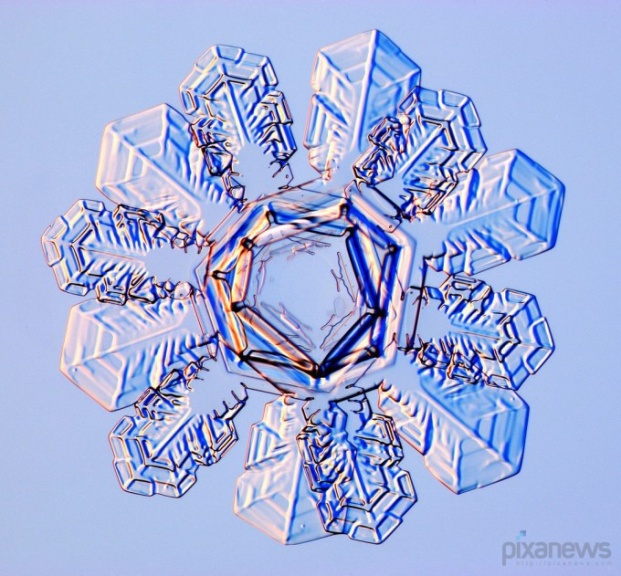 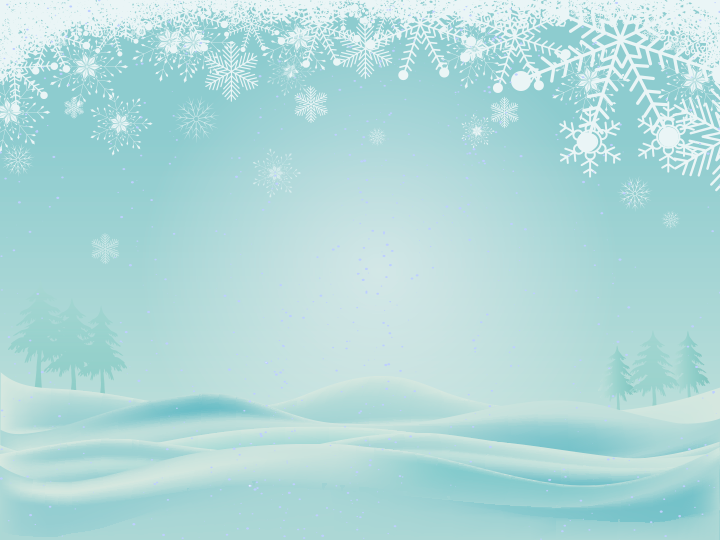 Чому скрипить сніг?
Коли ви стаєте на сніг, то кристали льоду ламаються і труться один об одне, таким чином досягається ефект «скрипу».
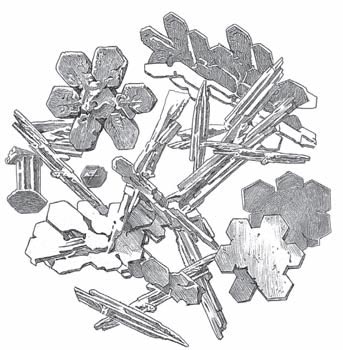 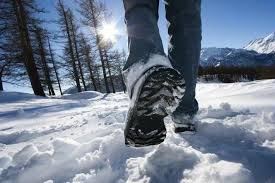 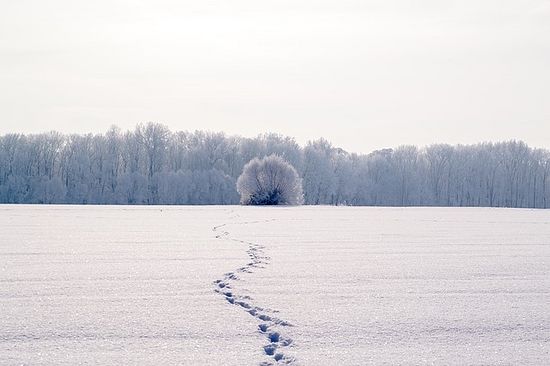 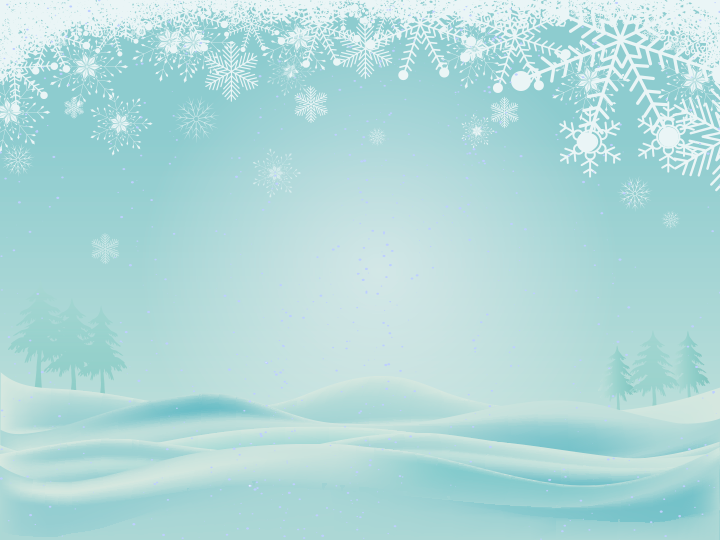 Чи випадає сніг на різних планетах?
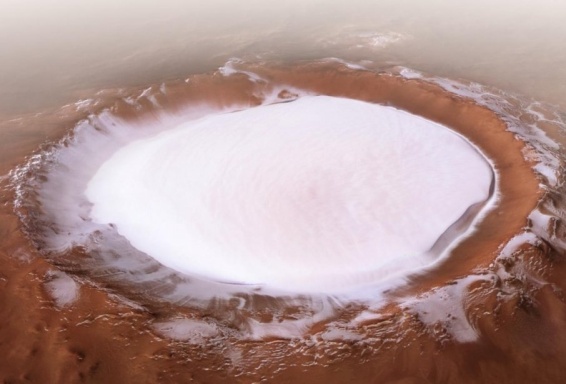 Навіть на Марсі випадає сніг. Окрім постійних полярних «шапок» із звичного льоду, на Марсі регулярно утворюються сезонні «шапки» з замерзлого вуглекислого газу («сухий» лід). 

На Титані, супутнику Сатурна, метан, що найчастіше випадає у вигляді дощу, у холодних областях падає у вигляді снігу (подібно до того, як це на Землі відбувається з водою). 

Тритон, супутник Нептуна, більшою частиною вкритий шаром снігу, що робить його досить яскравим (він відбиває близько 85 % світла). Він має рожевий відтінок, товщина шару цього снігу та криги поблизу полюсів досягає понад сотнею метрів.
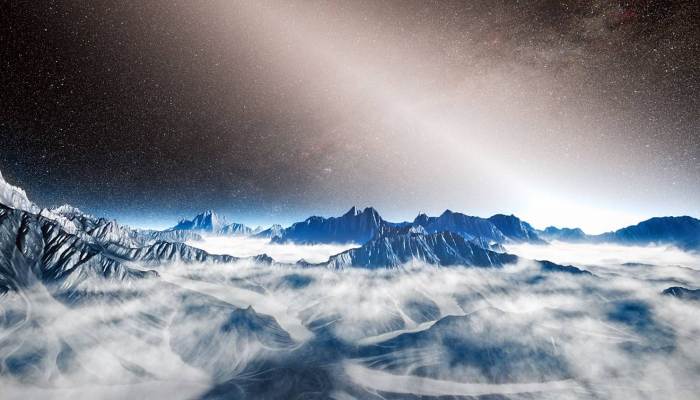 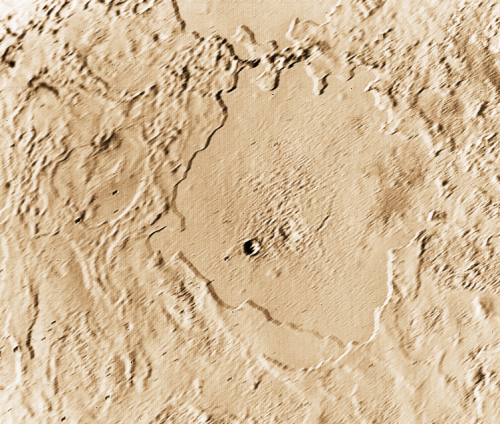 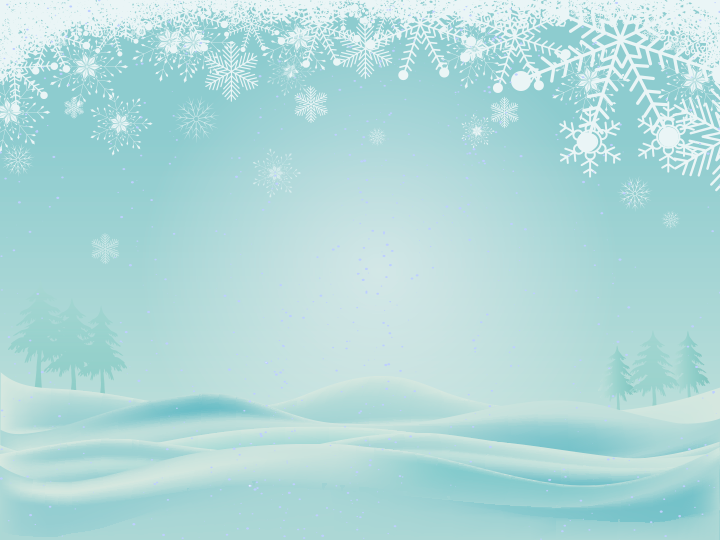 Музей сніжинок у Японії на острові Хоккайдо
Японський учений Накая Укітіро відкрив унікальний музей для неповторних сніжинок. І хоча ми, жителі помірних широт, сніг бачимо кожної зими, але пильно розгледіти їх візерунок можна тільки в цьому музеї.
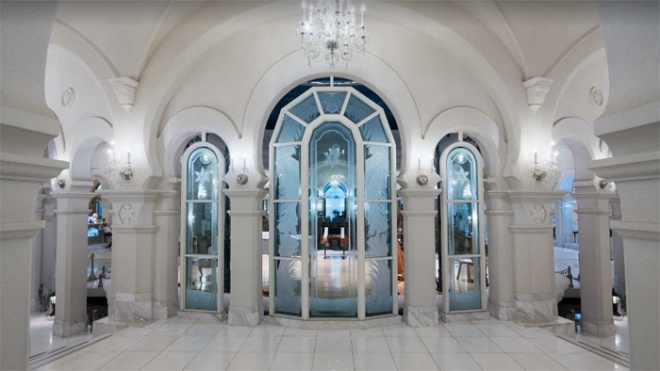 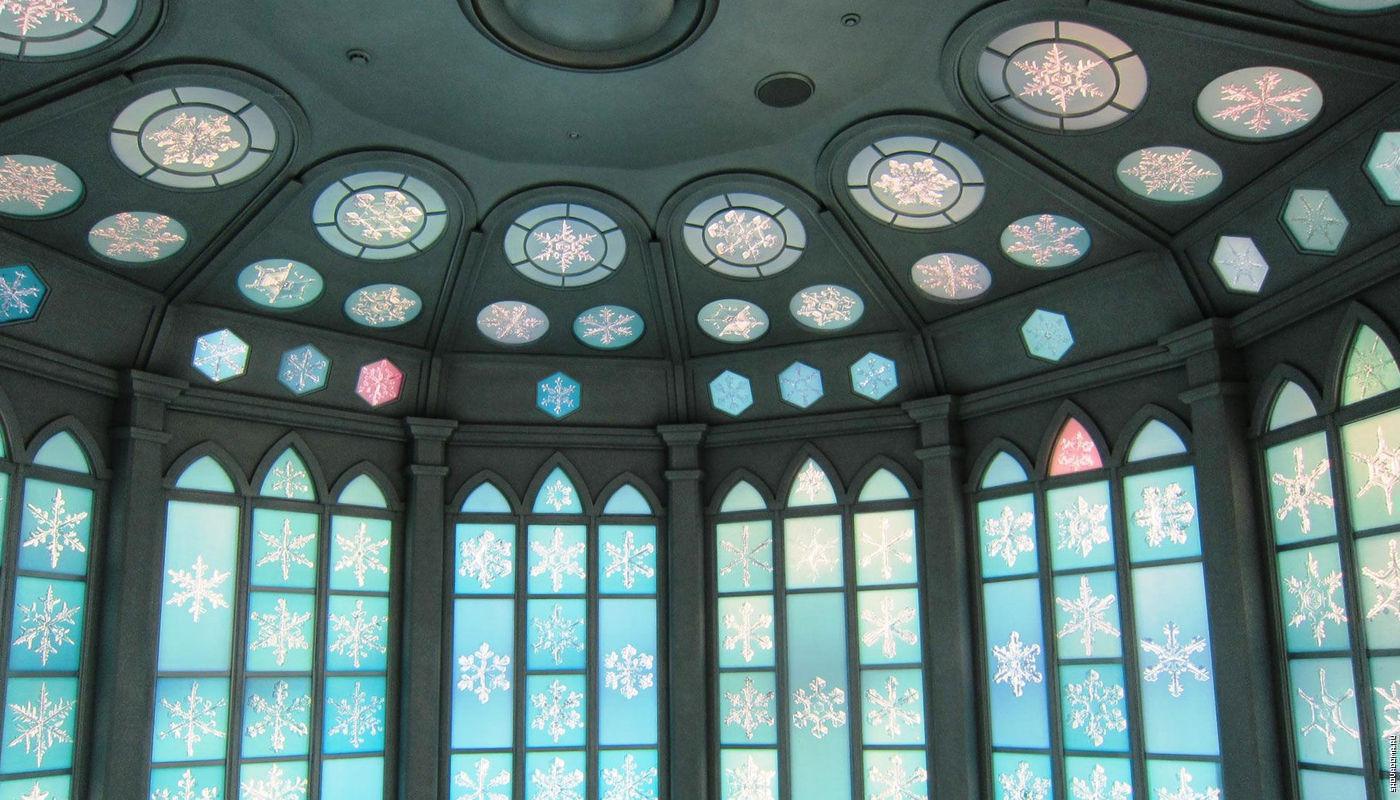 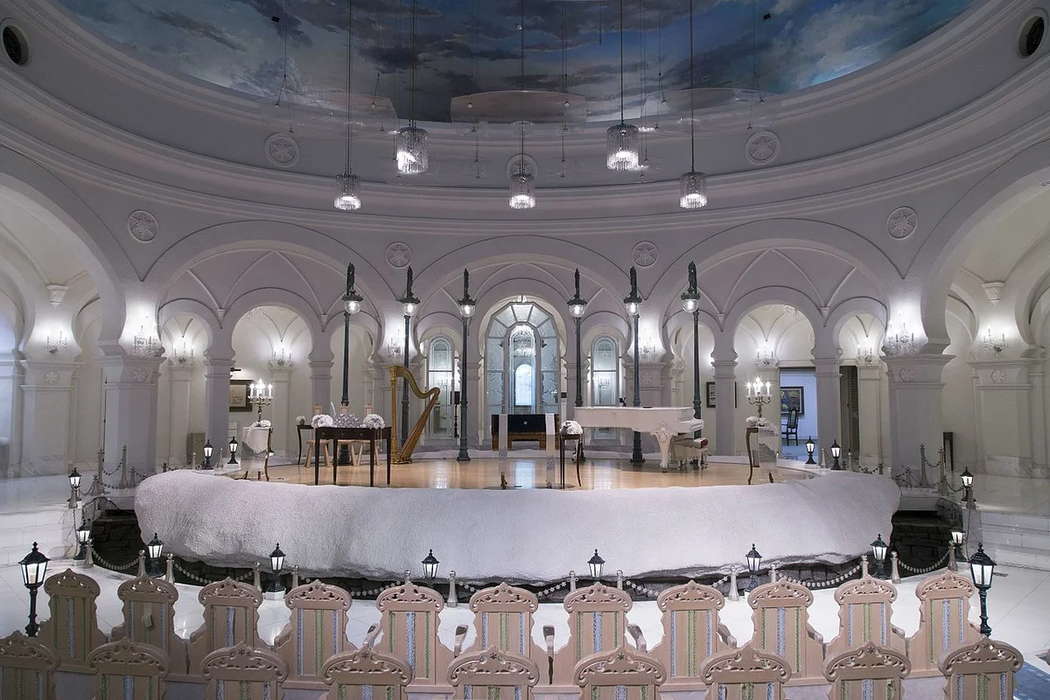 Інтер'єр музею в Японії
Завдання для учнів
Оформити сніжинку-витинанку
Виконати фото-звіт 
«Зимонька-зима»
Вирізати об'ємну 
сніжинкау з паперу
Створити 
ребус «Сніжинка»
Виконати роботу 
(на вибір)
Написати вірш про сніг,
 сніжинку
Написати оповідання про сніжинку
Створити презентацію «Цікафі факти про сніг»